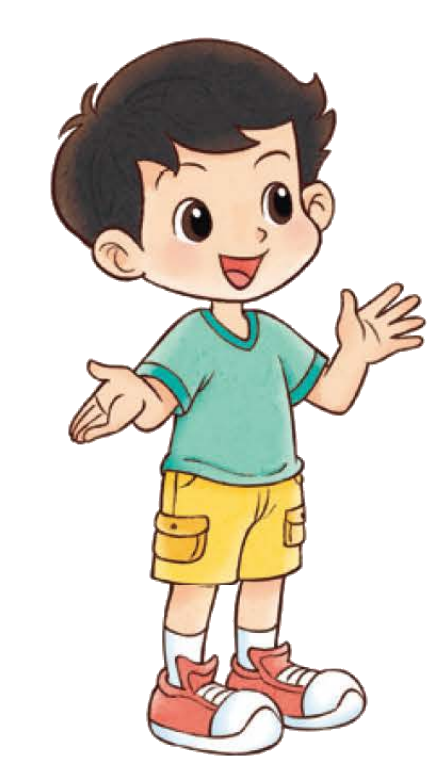 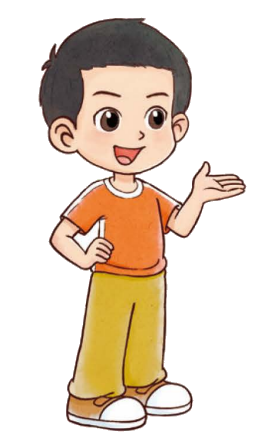 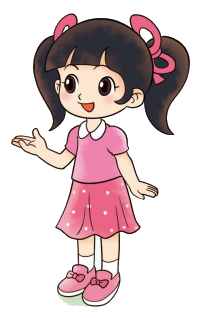 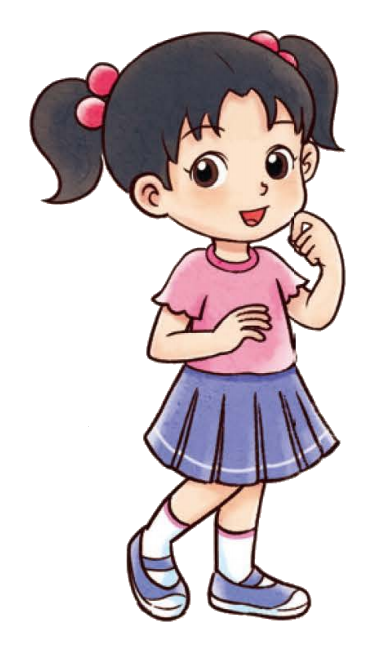 一年级下册  综合实践  画数学连环画
连环画中的数学故事
牛奶不够了，帮
我买一盒吧。
给您20元。
一盒牛奶13元。
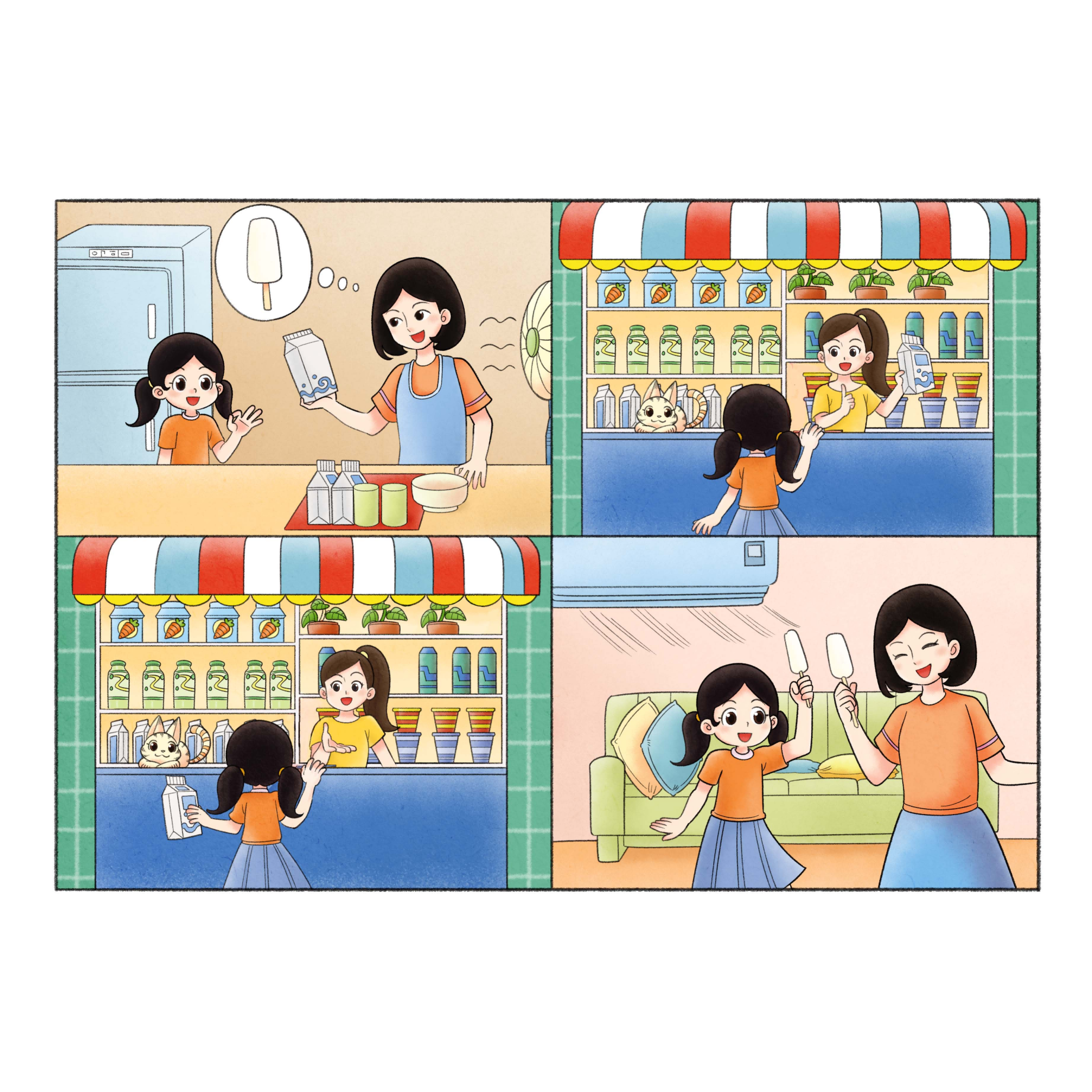 找你7元。
妈妈，天气太热了，我
们来做牛奶冰棍吧！
我们一起做的
冰棍真好吃！
谢谢阿姨。
你见过数学连环画吗？你喜欢连环画吗？你想创作数学连环画吗？
活动任务
活动任务
＞＞＞＞
＞＞＞＞
用生活中的经历编一个数学小故事，画成连环画。
说一说上面连环画中的故事。故事里有哪些数学信息？
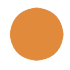 你在生活中经历过和数学有关的故事吗？讲一讲。
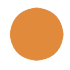 想一想，怎样把故事画成数学连环画呢？与同伴说一说。
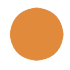 牛奶不够了，帮
我买一盒吧。
给您20元。
一盒牛奶13元。
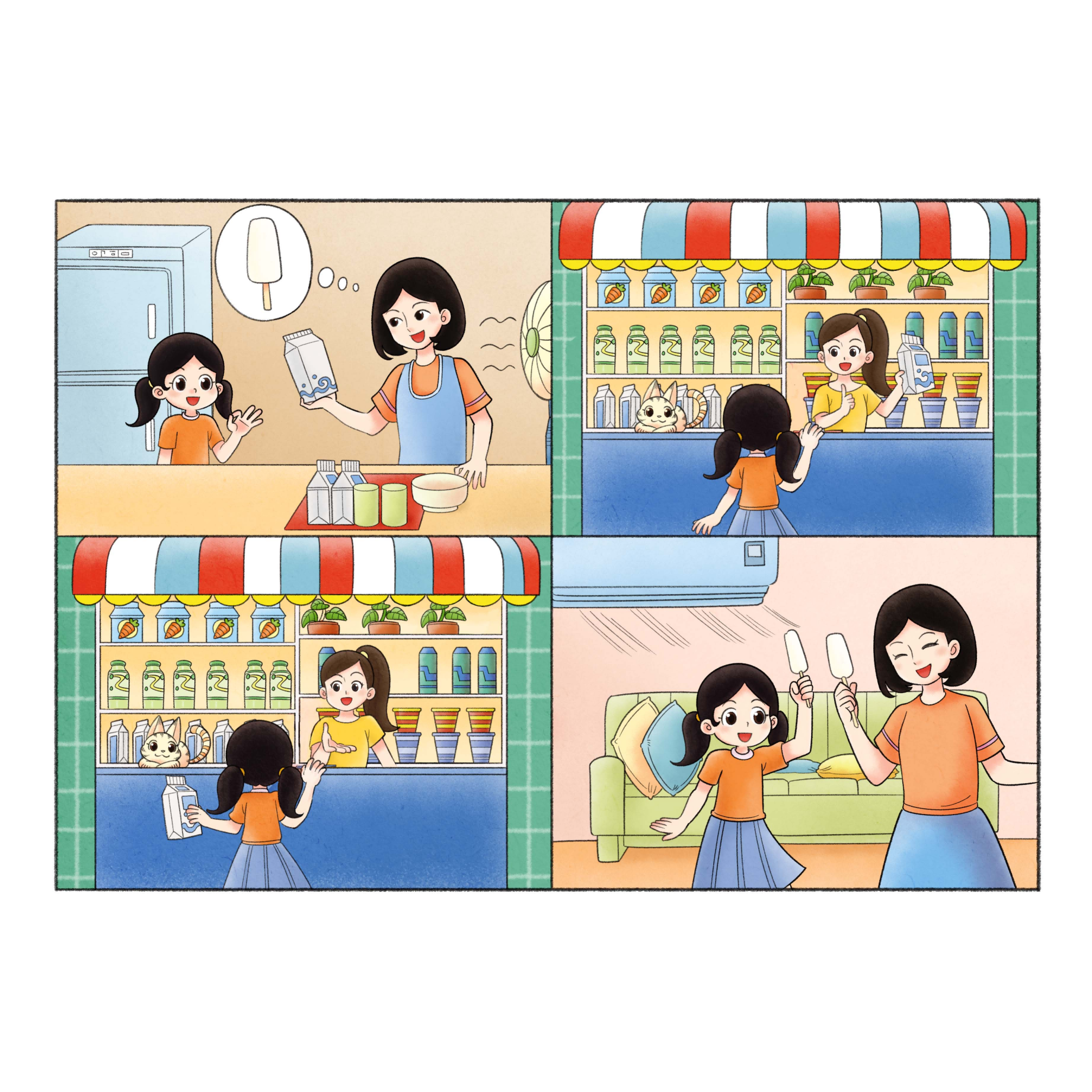 找你7元。
妈妈，天气太热了，我
们来做牛奶冰棍吧！
我们一起做的
冰棍真好吃！
谢谢阿姨。
说一说上面连环画中的故事。故事里有哪些数学信息？
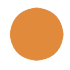 你在生活中经历过和数学有关的故事吗？讲一讲。
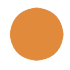 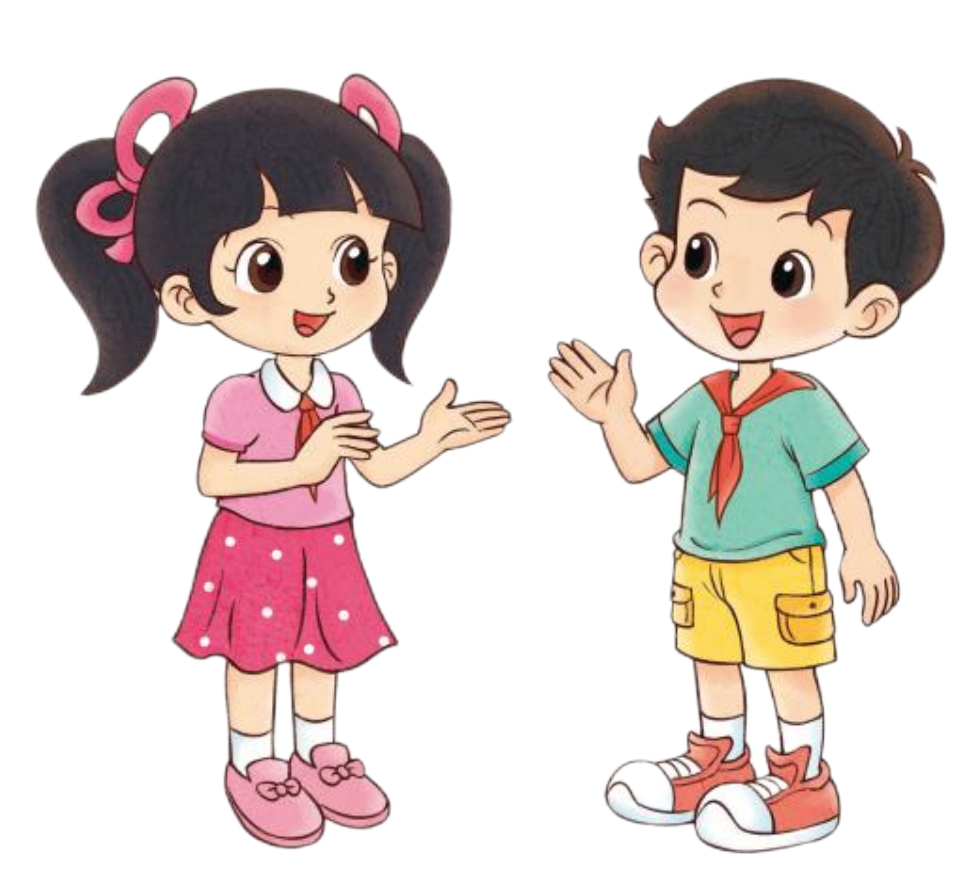 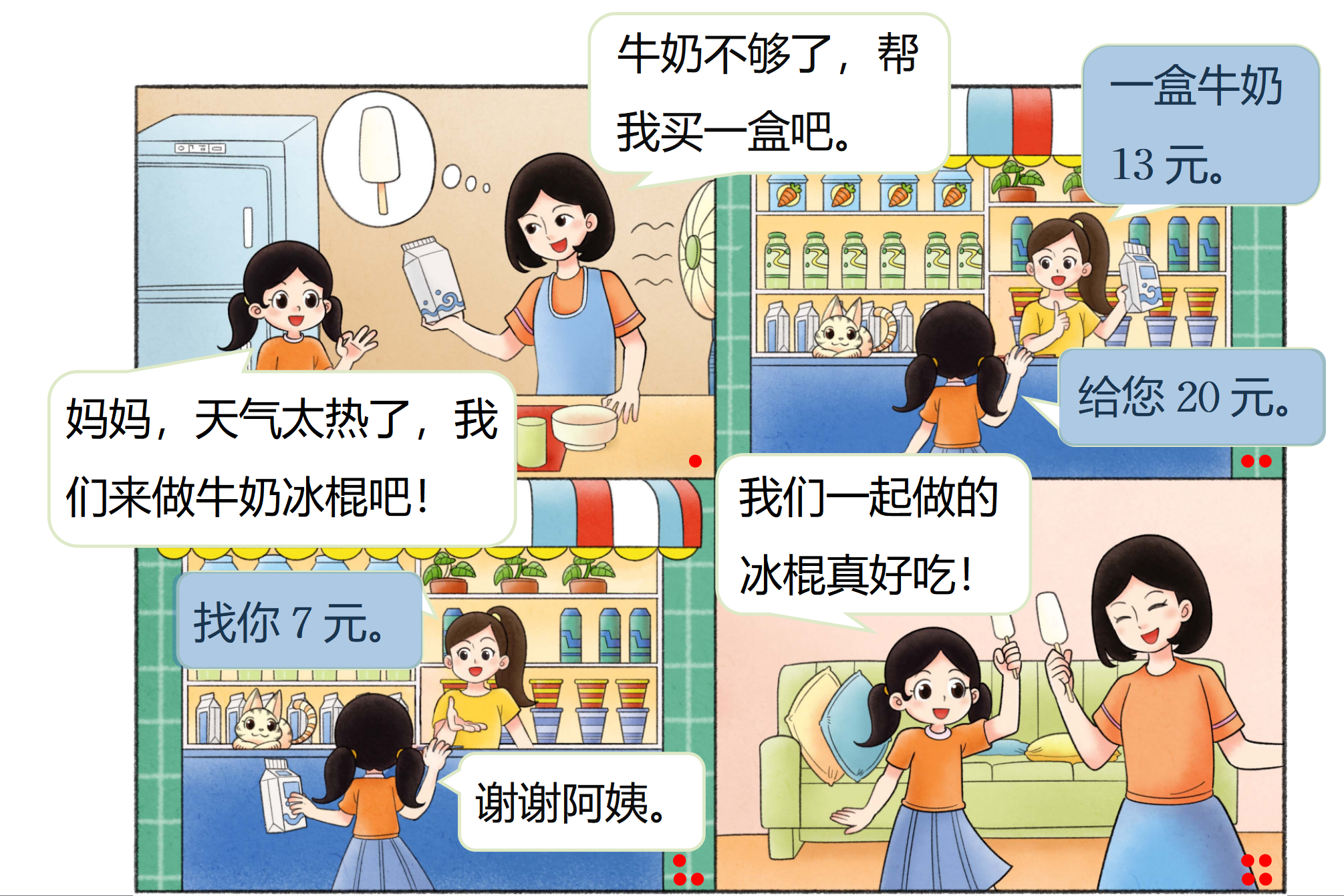 想一想，怎样把故事画成数学连环画呢？与同伴说一说。
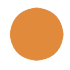 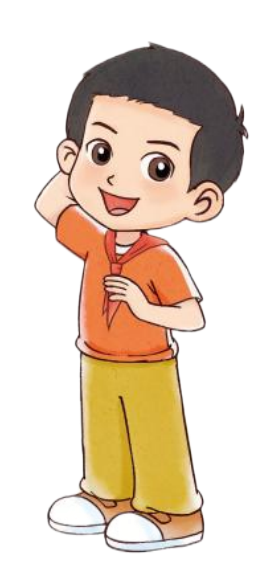 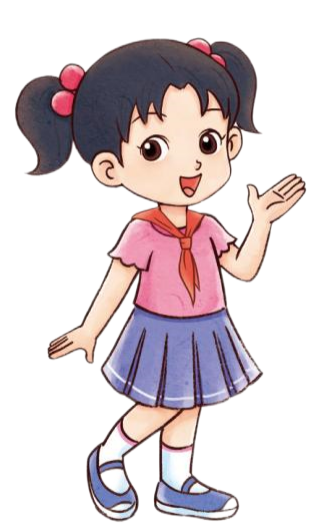 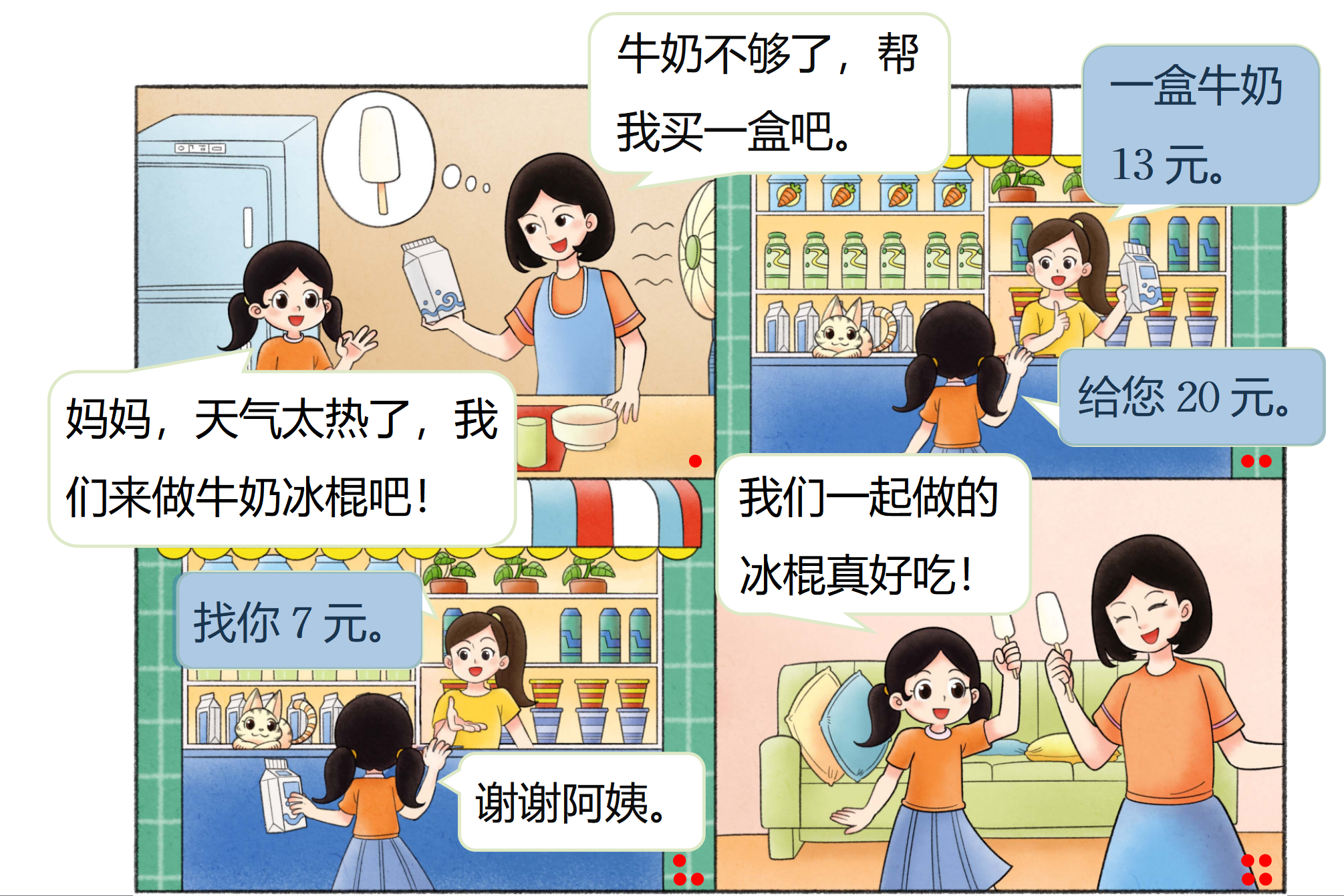 你有什么收获？